CLASE NÚMERO 6: DEBATE PRESIDENCIAL
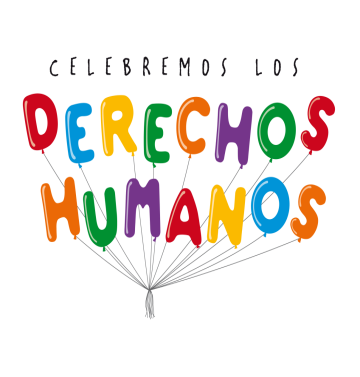 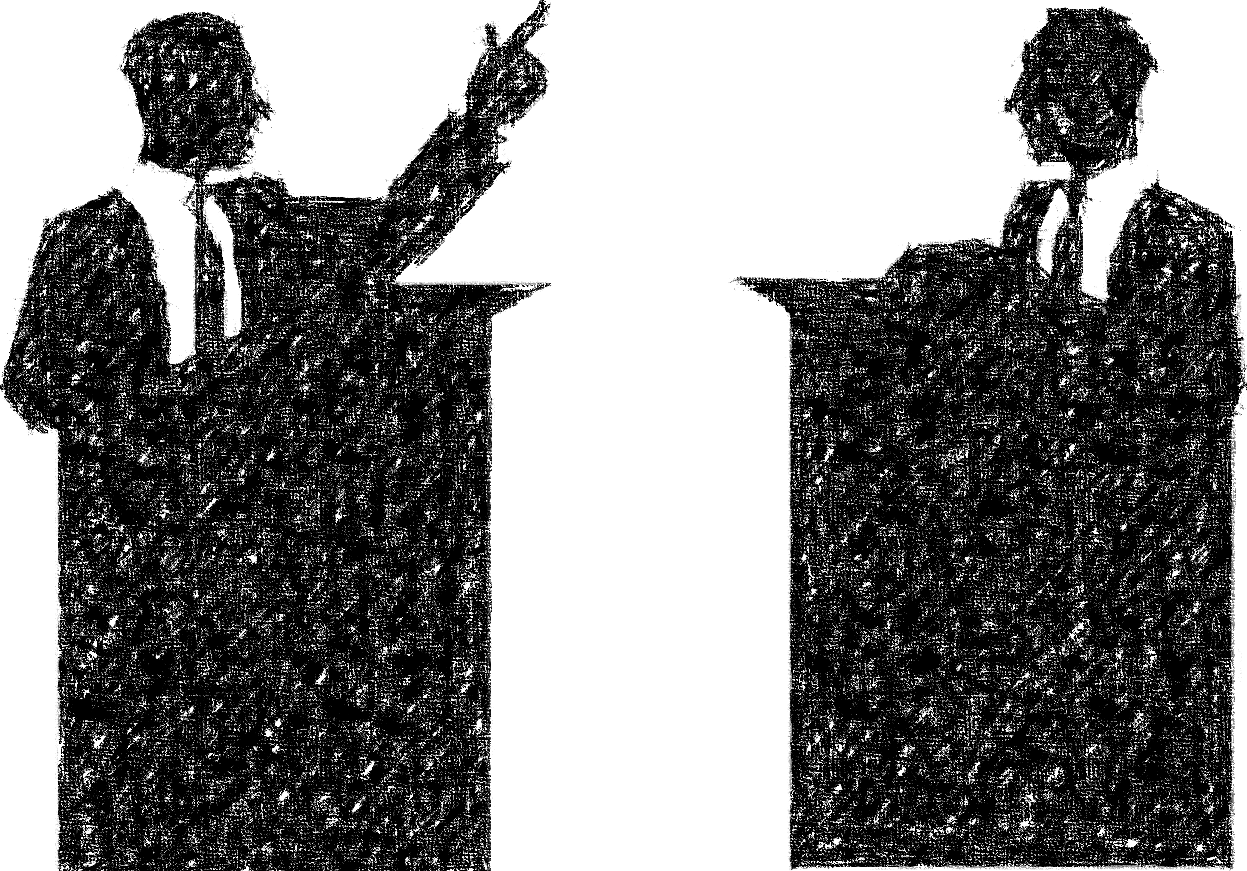 PROPUESTA DIDACTICA PARA LA INCORPORACION DE HABILIDADES Y ACTITUDES PARA LA ENSEÑANZA DE LOS DERECHOS HUMANOS, A TRAVES DE UN METODO ACTIVO PARTICIPATIVO MEDIANTE LA CREACION DE UN ESTADO VIRTUAL PARA 4° MEDIO.
 
MARCELO CATALAN, DANIELA NUÑEZ, RODRIGO OLGUIN UNIVERSIDAD DE LAS AMERICAS, VIÑA DEL MAR, 2015
Recuerda tener presente esta tabla que se encuentra en tu Guía número 6, para que entiendas los elementos que veremos durante la clase
INICIO
Estimados estudiantes: a continuación les presentamos el procedimiento del debate para poder desarrollarlo durante la clase .
PÁGINA 3 DE TU GUIA DIDACTICA NÚMERO 6.
DESARROLLO
RÚBRICA DE EVALUACION PARA EL DEBATE PRESIDENCIAL
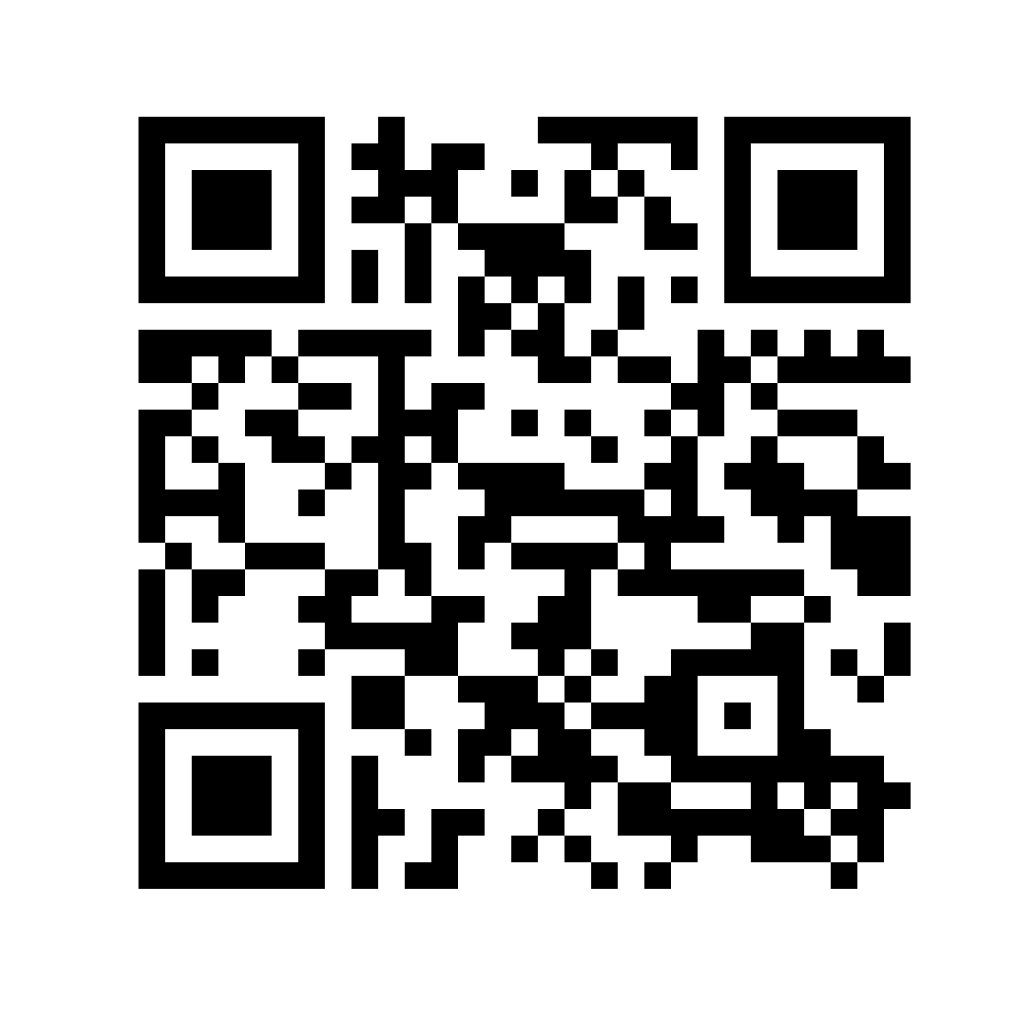 VOTACIONES 
Ingresa al siguiente CODIGO QR para poder votar por tu favorito
CIERRE
El desarrollo del debate tuvo como finalidad la presentación de los programas de cada partido político para poder convencer a la Ciudadanía de cual de ellos es el mas adecuado para gobernar dentro de la sala de clase.
Al mismo tiempo, que ustedes como personas en formación desarrollen respeto y tolerancia con aquellos que no piensan igual a ustedes .
En tu guía, pagina 5 se encuentra el cierre de la clase , por medio de una síntesis de la clase ( que se presenta también en la presentación ) y con dos preguntas que debes reflexionar.
Autoevaluemos nuestro proceso
En la página 6 de tu guía didáctica 6, desarrolla la autoevaluación de tu proceso